Object Oriented Practices
Bill Wagner | Software Consultant
James Sturtevant | Senior Technical Evangelist, Microsoft
[Speaker Notes: This is the introductory module.
I’ve tested this to be 15 minutes or so in length.

The speaker notes on the slides will detail the key concepts we want to cover in each of these slides.]
Meet Bill Wagner| ‏@billwagner
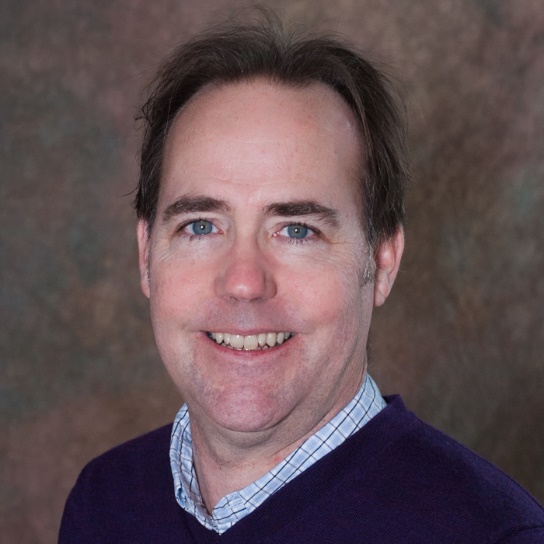 Industry Expert
Author: Effective C#, More Effective C#
.NET Foundation Advisory Council
C# ECMA Committee member
30 years of industry experience 
Building Software
Building Teams, and Software Companies
Teaching and Mentoring Developers
http://thebillwagner.com
[Speaker Notes: Introduction…..

Why will I be here.]
Meet James Sturtevant | @aspenwilder
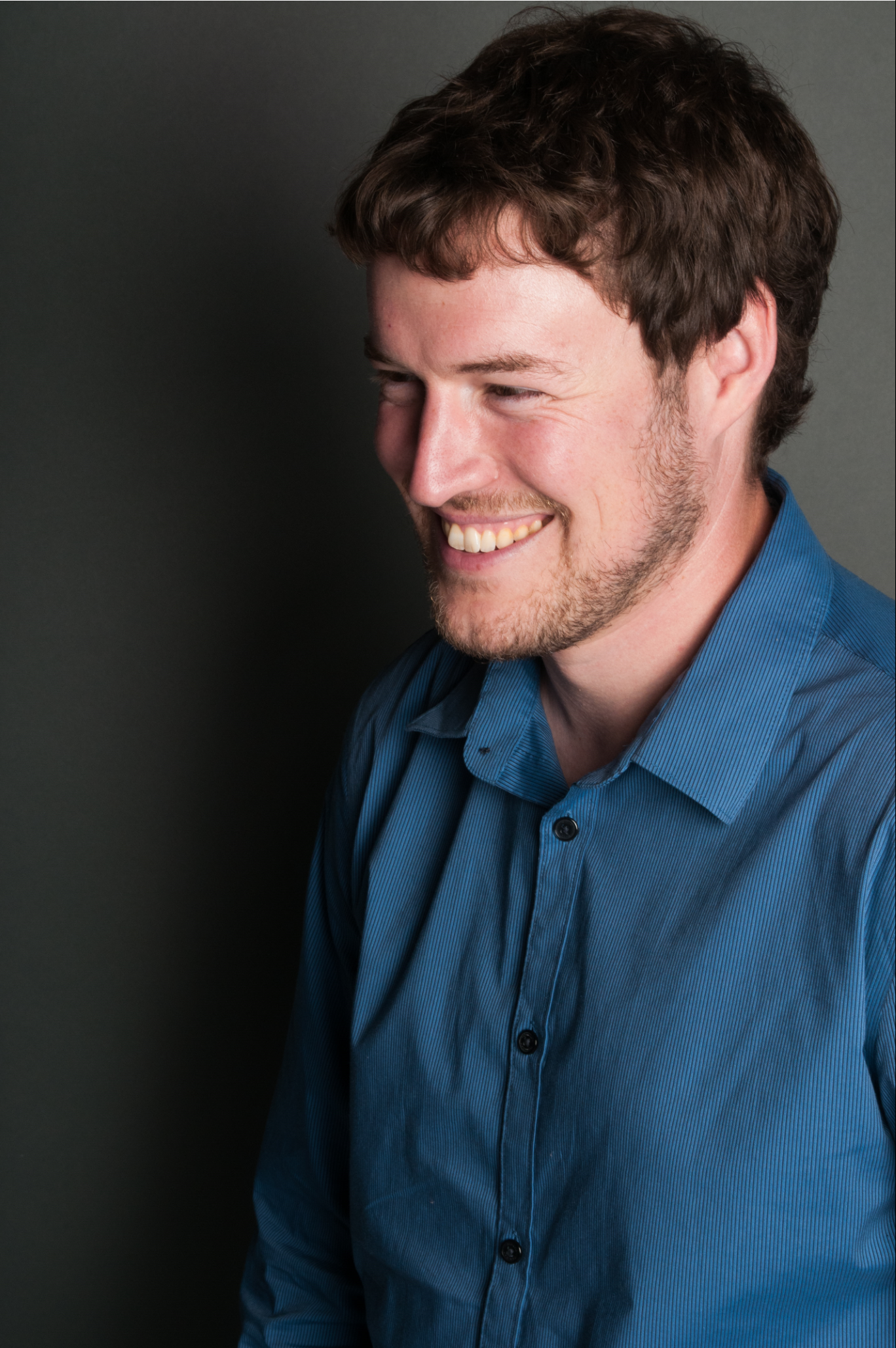 Senior Technical Evangelist, Microsoft
MCSD: Web Applications 
Azure MCP
Lead Developer/Mentor
Community Leader
Supports developer events and programs
Co-founder of Augusta Polyglot user group
VS Extension: Ace Jump - http://aka.ms/vsacejump
http://jamessturtevant.com
[Speaker Notes: Introduction….

Why is James here speaking and adding her knowledge?]
Course Topics
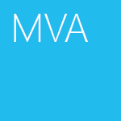 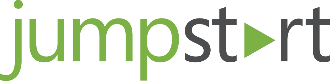 [Speaker Notes: On this slide, introduce each of the later modules. 

Explain that each of them are one of the design tools that you can use to create your designs.

Encapsulation is a way to minimize how much of your code and design is visible to others.
In this module we’ll go over techniques to hide as much of the implementation details as is prudent from external code. We’ll explain how this leads to a more maintainable code base, and enables you to change the implementation with minimal concern on other areas of the code.

Inheritance is a way to define related types that share implementations and behaviors. It’s one of the core idioms available in Object Oriented Designs. In fact, it can often be overused when other idioms might be more appropriate.

Interfaces are related to inheritance, but instead of sharing implementations, interfaces define a set of capabilities that must be present in any class that implements that interface. The interface definition cannot contain any implementation, but defines the capabilities.

Abstract classes contain elements of inheritance and interfaces: They may include some implementation for some of the behavior used in all derived classes. However, they may also include members where the base class provides no implementation.

Generics are another tool that can help you reuse code and algorithms. It is one of the most fundamental forms of metaprogramming, where you write programs using types without necessarily knowing everything about the concrete types involved.

Delegates, Events and Lambda expressions all provide mechanisms for out bound communication from your classes (or a member of one of your classes) to the code that uses it or manages it.

Finally, Functional Programming techniques provides a look at some different techniques that have gained popularity in recent years, and contrast with the object oriented style we’ve been covering. It’s important to keep informed of other techniques, and broaden the set of techniques we might use.

The last module provides some open ended exercises that you can use to grow your knowledge. Unlike the earlier exercises, we won’t tell you which technique is the best for the problem, so you’ll have to think about the solution. In some exercises, more than one technique will work, and in the exercise review, we’ll demonstrate both.]
Course Format
Bill Wagner | Software Consultant
James Sturtevant | Principal Technical Evangelist
Setting Expectations
Target Audience
Beginner to Intermediate Developers
A few months to a year of experience
Suggested Prerequisites/Supporting Material
Visual Studio 2015 Community Edition
Visual Studio Online Subscription
--OR --
GitHub account
[Speaker Notes: Who do we expect to learn from this series?

The key point is that this isn’t meant for pure beginners. The vocabulary and the techniques should be something the audience has been exposed to.

However, we don’t want people with *lots* of experience. This is a high 100 or low 200 level course. It’s not an expert level set of guidance.]
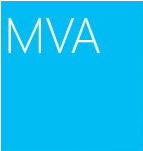 Join the MVA Community!
Microsoft Virtual Academy
Free online learning tailored for IT Pros and Developers 
Over 1M registered users
Up-to-date, relevant training on variety of Microsoft products
“Earn while you learn!” 
Get 50 MVA Points for this event!
Visit http://aka.ms/MVA-Voucher 
Enter this code: PowerJump1 (expires 8/15/2013)
[Speaker Notes: Marketing….]
Tools and Expectations
Bill Wagner | Software Consultant
James Sturtevant | Principal Technical Evangelist
Visual Studio Community Edition
Integrated Development Environment (IDE) for .NET
Editor
Build Tools
Debugger
And More tools
[Speaker Notes: Here, show Visual studio and give a brief tour of how we’ll be using it:

. Showing code,

. Navigating large projects.

. Building code

. Debugging and watching code execute.]
Visual Studio Online
Online Source Code Repository
Archive for labs and homework
Tracks changes
[Speaker Notes: This is one of two places where you can store your work.

It’s a source repository.  Can either host TF Version control or Git

It tracks changes.]
GitHub
Online Source Code Repository
Archive for labs and homework
Tracks changes

Home to (many) .NET Open Source Projects
Others are on CodePlex
[Speaker Notes: This is one of two places where you can store your work.

It’s a source repository.

It tracks changes.

Show the home page for .NET opensource -https://github.com/Microsoft - http://microsoft.github.io/]
Course Format
Explain a Concept
Why is it used?  What problems does it solve?
What does it communicate to other developers?
Demonstrate its use
Show how this concept is used in production code
Explain why, from reading the code
Lab
Try it yourself
Hear us explain a solution
[Speaker Notes: How we’ll learn:

. Explain a concept – What challenges?

. Show examples in live production code. (real code, not contrived examples. The point is that real projects use these techniques.)

. Lab to try it your self. If you get stuck, we’ll have some sample solutions to discuss.]
What’s Next
Explain Concepts
Starting with Encapsulation
Modules are ordered from simpler to more complex
Later modules will rely on earlier module topics
But, feel free to jump around if you wish
[Speaker Notes: We’ll start with the fundamentals.

You may skip around, although we’ve ordered the modules to minimize forward dependencies. For that reason, I’d recommend viewing the modules and doing the exercises in order.]